Figure 3 The diagnostic performance of standalone myocardial perfusion SPECT (SPECT) and hybrid SPECT/CCTA in patients ...
Eur Heart J Cardiovasc Imaging, Volume 14, Issue 7, July 2013, Pages 642–649, https://doi.org/10.1093/ehjci/jes303
The content of this slide may be subject to copyright: please see the slide notes for details.
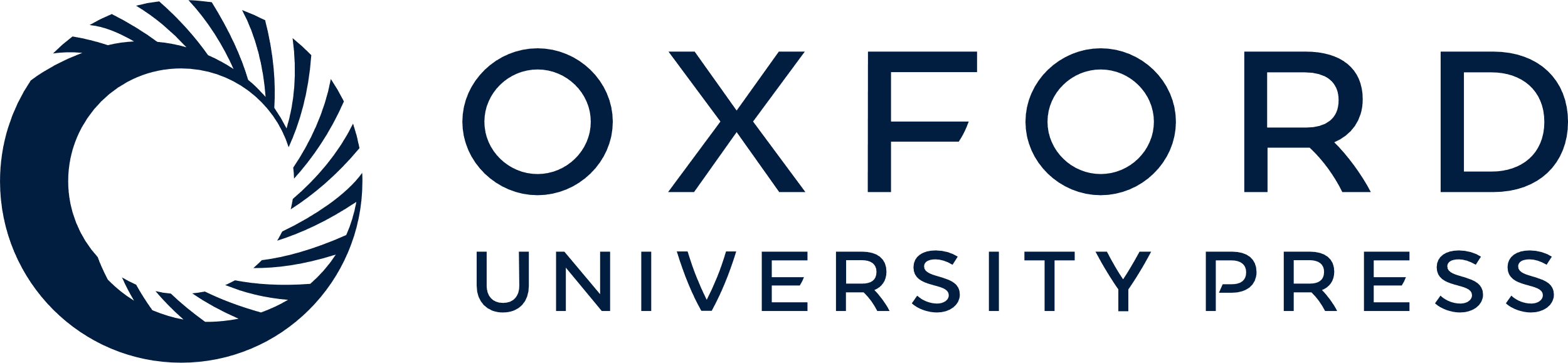 [Speaker Notes: Figure 3 The diagnostic performance of standalone myocardial perfusion SPECT (SPECT) and hybrid SPECT/CCTA in patients with conclusive SPECT studies (n = 87). Using a fractional flow reserve <0.80 as a reference standard. PPV, positive predictive value; NPV, negative predictive value.


Unless provided in the caption above, the following copyright applies to the content of this slide: Published on behalf of the European Society of Cardiology. All rights reserved. © The Author 2013. For permissions please email: journals.permissions@oup.com]